Finding Slope
F-IF: 1, 2, 5, 7, 9
A-REI: 10
First Differences
First Differences
First differences are the values determined by subtracting consecutive y-values in a table when the x-values are consecutive integers.
Example:
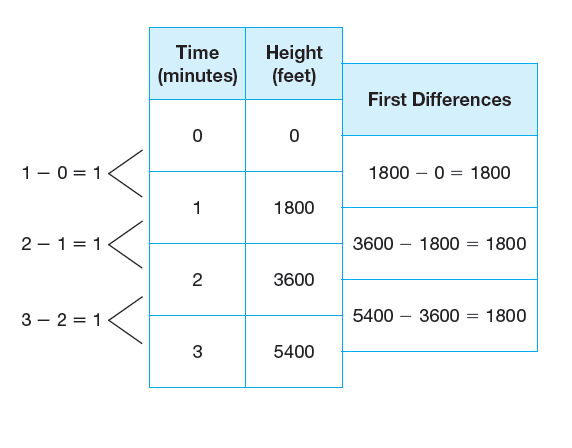 SLOPE
Slope (pendiente):
SLOPE FORMULA
USING THE SLOPE FORMULA
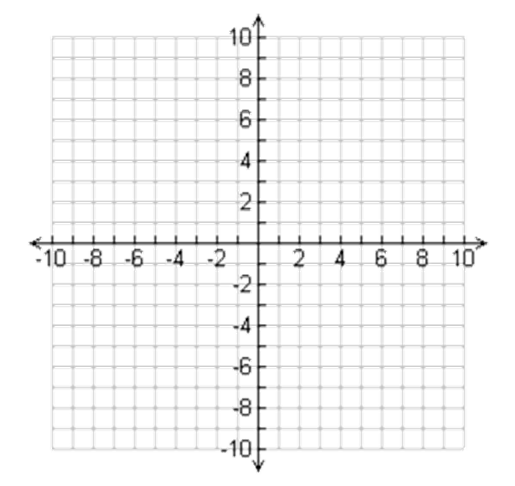 Try These
Find the slope of the line between the two points:

(6,5) and (3,2)

(-7,5) and (2,-4)

(9,-7) and (-3,-7)

(4.3,8.5) and (3.1,-2.7)

(11,15) and (11,-2)